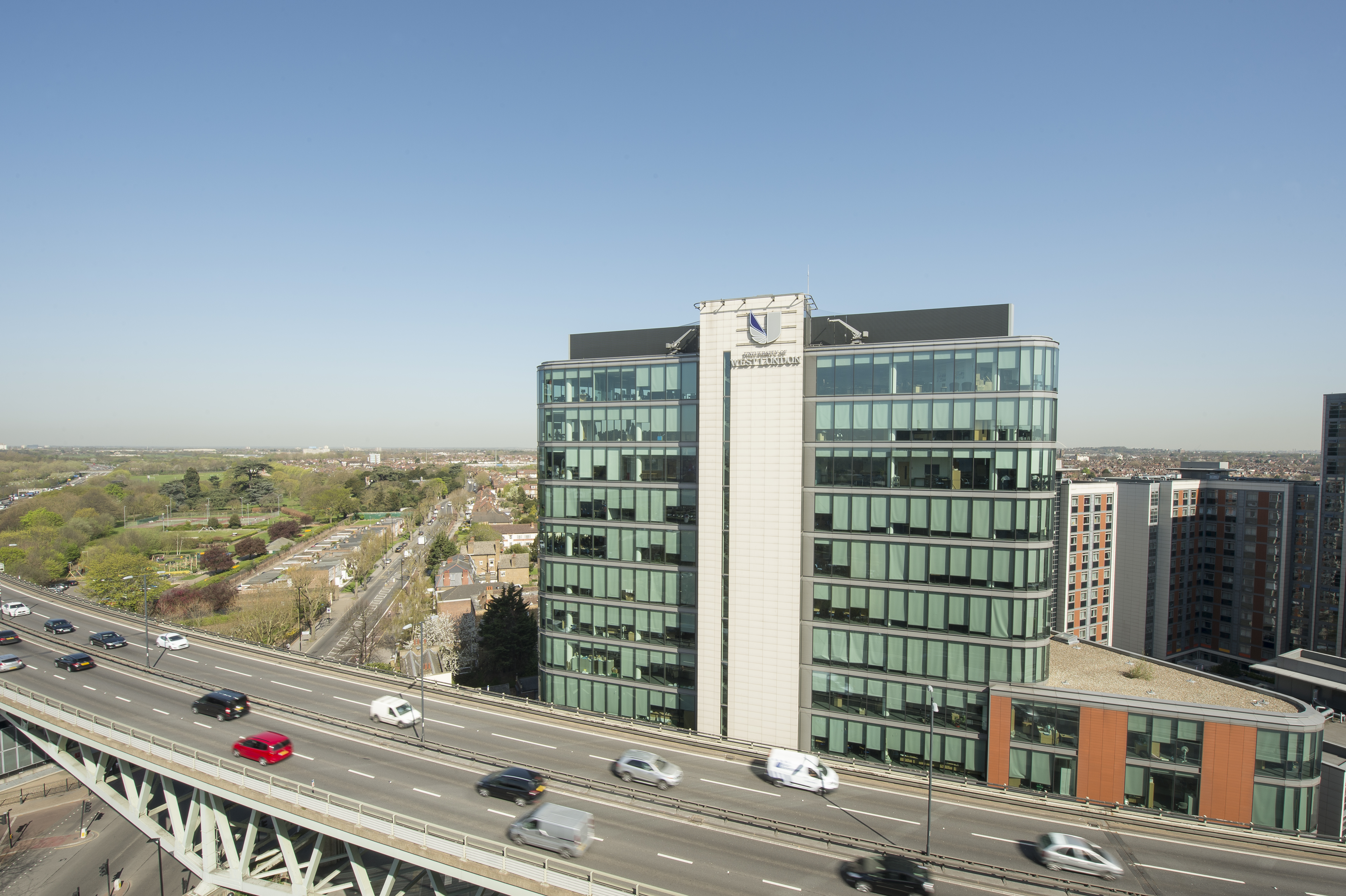 An Evaluation of a Peer Enhanced e-Placement  (PEeP) for 1st year Mental Health Pre-Registration Nursing students
Academic
1
Motivation: Why the study?
Pre-Registration Nursing Students 
Population in Universities across  London

Population of Mental Health Nursing Students

Implications 
Increased pressure on clinical placement capacity
Limited  support for students in practice placement
Thus, the need for a new way of supporting pre-registration students  to promote practice learning 
Response 
PEeP model was developed (Taylor, 2020)
UWL PEeP model  developed  for mental health nursing students
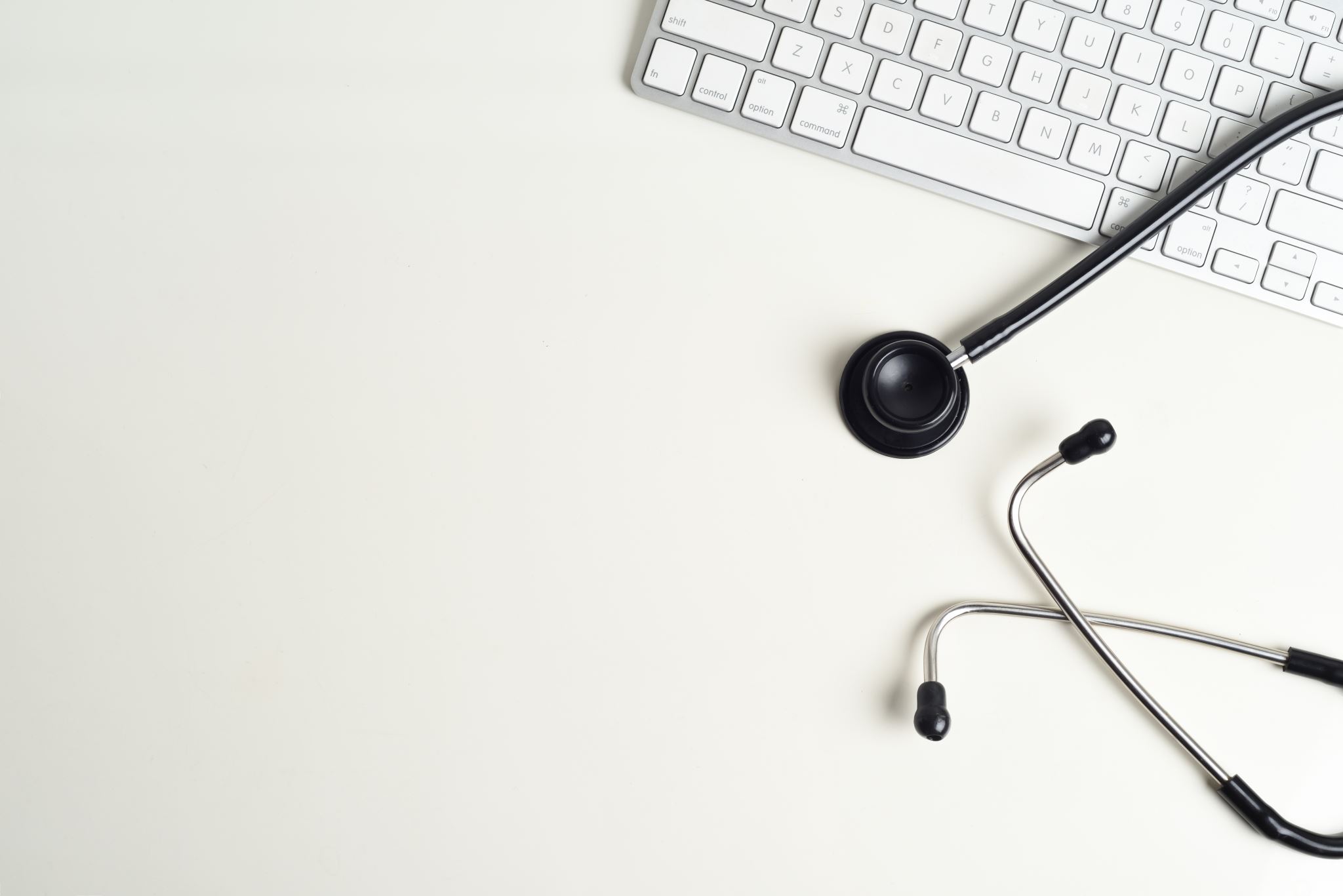 UWL  PEeP Simulation Model
This is a structured, integrated, and blended teaching and assessment strategy.
Delivered over  3.5 weeks and comprises of: 
Face-to-face  active learning activities
Online  learning activities 
General assessment & dedicated simulated assessment days.
Assessment 
Aligned to the NMC standards of learning
Supported by academic staff, practice assessors, experts-by-experience, and actors 
Students work together in pre-set  groups during active learning experiences, and in pairs during assessment days.
Aims of the UWL PEeP Model
To develop first year Mental Health students’ 

Skills
Knowledge
Confidence
Professional attitudes 

To reduce pressure on practice placement areas 

Note: No research study on the UWL  PEeP Simulation Model
Practice placement experience
4
Aims of the Study
To evaluate the effect of the PEeP model on the ‘readiness’ of the first-year BNursing pre-registration Mental Health nursing students at the University of West London for clinical placement. 

Note: Readiness relates to the knowledge, confidence, attitudes and skills required by pre-registration nursing students to practise safely and meet patients’ needs.
5
Methodology
Design 
 Pre-and Post-test design for a single group

Participants and Sample size
32 First-year BNursing pre-registration mental health 
5 Expert-by-experience 
5 clinical staff
5 Academic staff
Data Collection
 Pre-registration mental health nurses: questionnaire (quantitative data)

Expert-by-experience 
clinical staff
Academic staff 

Data analysis
Quantitative data: descriptive and inferential statistics 
Qualitative data: Thematically using IPA .
Individual interviews (qualitative data)
6
Findings: Qualitative
Knowledge
“the PEeP programme has helped me to develop my knowledge on mental health issues”
“The peer learning group has really helped with enhancing my knowledge and skill”
Confidence
“I feel confident in conducting a risk assessment and mental state examination’
‘’ feel confident that I will provide quality care in clinical practice”
Skills
“ My medication, assessment, communication and relationship building skills have improved”
Professionalism 
“The time assigned for group, individual reflection and discussion with practice assessors positively shaped my attitudes toward patients and clinical practice”  
Relieves pressure on placement settings
7
Findings: Quantitative
8
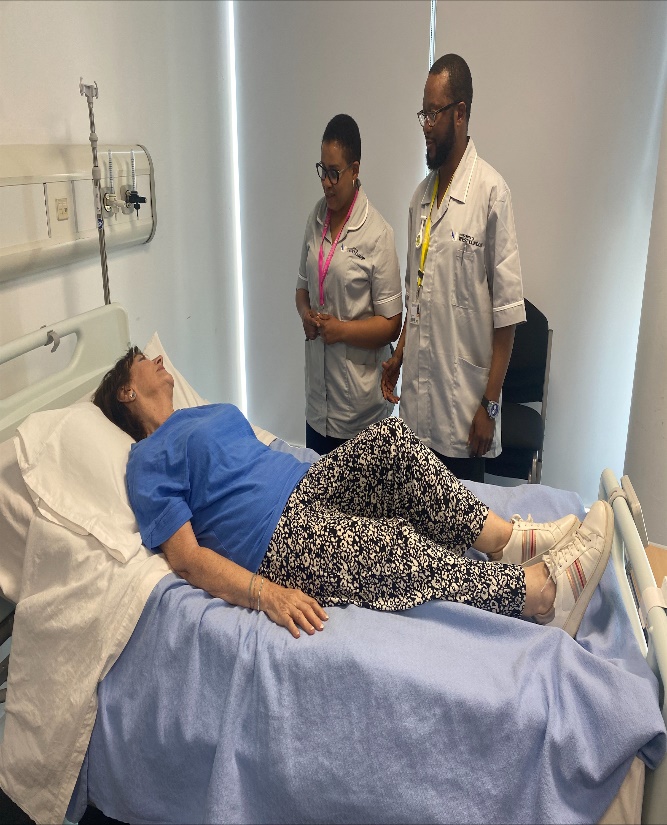 Implications and conclusion
Implications 
Practice
Improve practice  
Training and education 
Expansion of PEeP to other fields of nursing, and other MH cohorts
Research
More research with a bigger sample size is needed 


Conclusion
Innovative approach to prepare MH nursing students for practice experience. 
Barrier to its implementation: lack of dedicated space, and duration.
9
References
Health Education England (2022) Commitment and Growth: advancing mental health nursing now and for the future. London: Health Education England
Mitchell, G. (2022) Mental health nursing review warns specialty risks being ‘lost, Nursing Times. Available at: https://www.nursingtimes.net/news/mental-health/ (Accessed: 5 May 2023). 
Taylor, L. and Salmon, G. (2021) Enhancing Peer Learning through Online Placements for Health and Social Care Professions, International Journal of Practice-based Learning in Health and Social Care, 9 (2), pp.1-10.
10